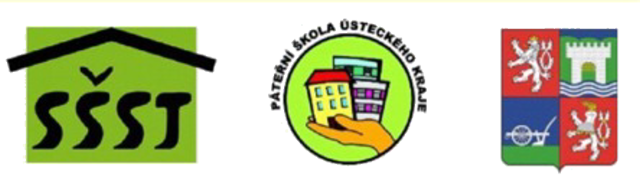 STŘEDNÍ ŠKOLA STAVEBNÍ A TECHNICKÁÚstí nad Labem, Čelakovského 5, příspěvková organizacePáteřní škola Ústeckého kraje
Filozofie a vědy v období renesance
VY_32_INOVACE_35_708
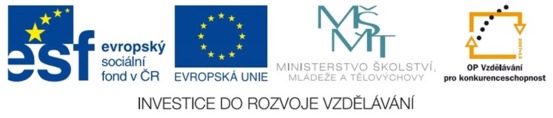 1
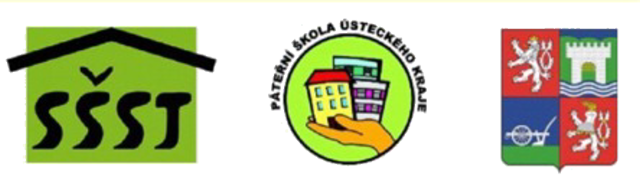 STŘEDNÍ ŠKOLA STAVEBNÍ A TECHNICKÁÚstí nad Labem, Čelakovského 5, příspěvková organizacePáteřní škola Ústeckého kraje
od 13. stol.  velký rozvoj výroby zejména v Itálii
                                                                      → nový vztah k vědám a k poznání vůbec
			→ velký rozvoj  přírodních věd- matematika, astronomie, fyzika,
					          mechanika, lékařství, geografie,
                                                                          Klade se důraz na rozum
                                                                          mění se oficiální církevní názory



oficiální církevní názor			   názor nový
člověk prožívá dvojí život		                    člověk prožívá pouze jeden život =
pozemský = krátký, život na Zemi		   lidský- pozemský
posmrtný = věčný				   (lidský lat. „humanum“)
Smrt = brána do věčného života 		   = humanismus
Filozofie v období humanismu a renesance
Názory na život člověka
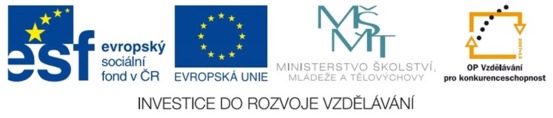 2
[Speaker Notes: Klllllll]
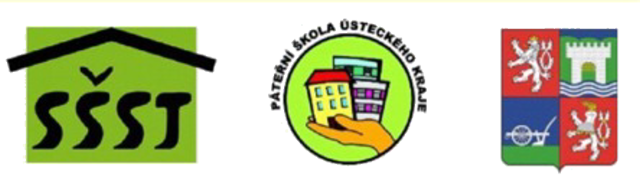 STŘEDNÍ ŠKOLA STAVEBNÍ A TECHNICKÁÚstí nad Labem, Čelakovského 5, příspěvková organizacePáteřní škola Ústeckého kraje
→ vznik nového umění (renesance) 
                                         návaznost na antické umění – znovuzrození, obnovení =                              	                            	                     renesance
                                         v antice vzor- hrdina: člověk 
                                                                                umění radovat se z darů života
oficiální církevní názor :

                                                                                                                    polský vědec
                                                                           -  zakladatel vědecké astronomie
	                                                         - tvůrce tzv. heliocentrického názoru na vesmír
                                                                            (helios = slunce → sluncestředný názor)
                                                                            1543) spis: „O obězích těles nebeských“















                                  -
Názory na uspořádání  vesmíru
Mikuláš Koperník
soustava ptolemaiovská- 
z dob časů císaře
 Claudia Ptolemaia
 - tj. po r. 160 n. l.)
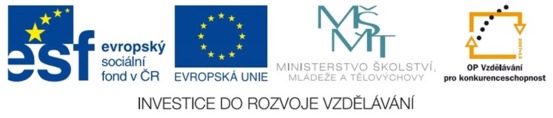 3
[Speaker Notes: Iba]
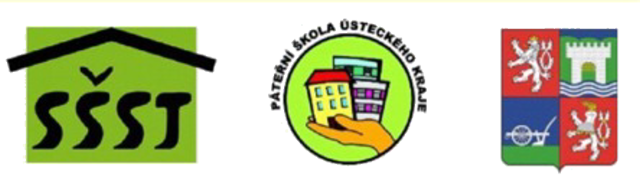 STŘEDNÍ ŠKOLA STAVEBNÍ A TECHNICKÁÚstí nad Labem, Čelakovského 5, příspěvková organizacePáteřní škola Ústeckého kraje
Základní teze: 
 1. Země je stálice – nepohybuje se.       Země nestojí nehybně ve středu vesmíru,                 				 ale otáčí se kolem své osy.
                                                                                       → vysvětluje střídání dne a noci 
             
 2. Země je středem vesmíru -                  Země obíhá kolem Slunce, které je středem              
    ostatní nebeská tělesa včetně Slunce   vesmíru
    kolem Země obíhají.
 	                                                      → vysvětluje zdánlivý pohyb Slunce
    názor geocentrický                                  heliocentrický názor
    centrum = střed                                        sluncestředný
    geos =  Země  
    zemestředný                                            Kniha byla zanesena v roce 1616 do „Indexu              	                                                      zakázaných knih“.
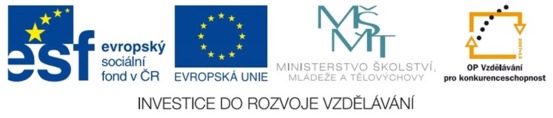 4
[Speaker Notes: Iba]
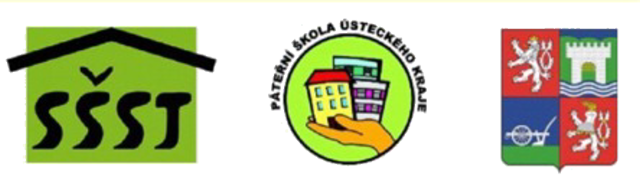 STŘEDNÍ ŠKOLA STAVEBNÍ A TECHNICKÁÚstí nad Labem, Čelakovského 5, příspěvková organizacePáteřní škola Ústeckého kraje
- jeden z nejvýznamnamnějších filozofů renesance
		       - v mládí mnich dominikánského řádu, pak se dostal do konfliktu                   	                                   s katolickou církví 
		        → svlékl mnišskou kutnu a uprchl z Itálie
                                                        15 let žil v cizině (Švýcarsko, Francie, Anglie, Německo).
                                                        (1592) se vrátil domů, padl však do rukou inkvizice a ta ho 8 let držela ve   	                                   vězení.                  	         
                                                         (1600) byl upálen na náměstí Květů v Římě.
 
   „Vynášíte nade mnou rozsudek s větším strachem, než s jakým já je poslouchám.“
                  Zakladatel       UČENÍ O NEKONEČNOSTI VESMÍRU
Giordano Bruno –(1548 – 1600)
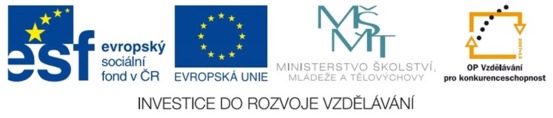 5
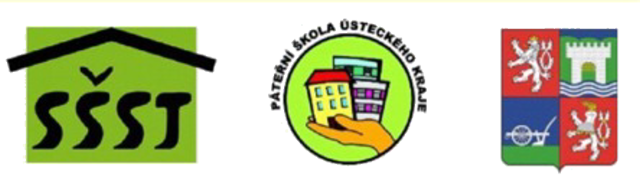 STŘEDNÍ ŠKOLA STAVEBNÍ A TECHNICKÁÚstí nad Labem, Čelakovského 5, příspěvková organizacePáteřní škola Ústeckého kraje
1.    Vesmír (kosmos) nemá žádný střed (tím vyvrací i Koperníka).

                       2.    Slunce tedy není absolutním (ale pouze relativním = zdánlivým)                 	             středem naší sluneční soustavy. 

                       3.     Naše Slunce není jediné ve vesmíru- je jednou z nespočetných      	              hvězd.
                       4.     Vesmír nemá žádných hranic; počet světů v něm je nekonečný.
 

	                      Zastánce tzv. „radikálního panteismu.“
                                       (theos = Bůh)
Myšlenka o rozplynutí Boha v přírodě.
                            → Bůh přesídlil do přírody → příroda je Bohem ve věcech.
                            Radikální panteismus- Bůh jako „svět duše“- rozptýlen ve věčném světě.
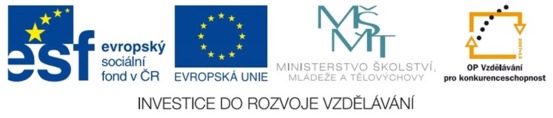 6
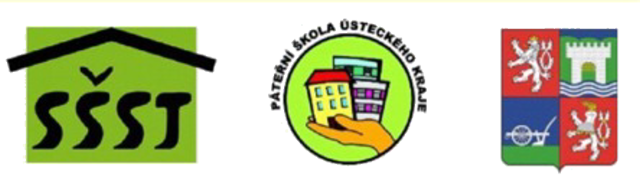 STŘEDNÍ ŠKOLA STAVEBNÍ A TECHNICKÁÚstí nad Labem, Čelakovského 5, příspěvková organizacePáteřní škola Ústeckého kraje
vědec, který se také při obraně a rozvíjejí Koperníkových myšlenek  dostal do
                 konfliktu s katolickou církví,
                 Z rodiny zchudlého šlechtice (PIZA nedaleko Florencie)
                 Zprvu příprava v klášteře- školní život                               nechce být knězem
                 Pak ho rodina poslala studovat medicínu do Pisy	                      ani lékařem →   	láká ho matematika.
                 - významný matematik- (1589) profesor matematiky na univerzitě v Padově
        - vědecky pracoval v mechanice a v astronomii → sestrojil dalekohled.
                  Objevil 4 Planety (Jupitera).
         Pozoroval a prozkoumával povrch Měsíce (objevil na Měsíci „hory“ a „moře“).
                  Pozoroval Mléčnou dráhu → tvořena množstvím hvězd.
                  Rozpoznal na Slunci skvrny
                  Snažil se dokázat matematicky I fyzikálně pravdivost Koperníkovy teorie.
                  Založil důležité odvětví mechaniky „učení o pohybu těles“.
Galileo Galilei  (1564 – 1642)
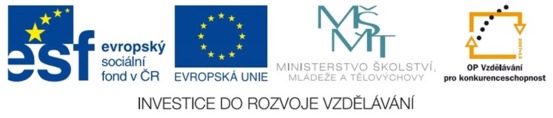 7
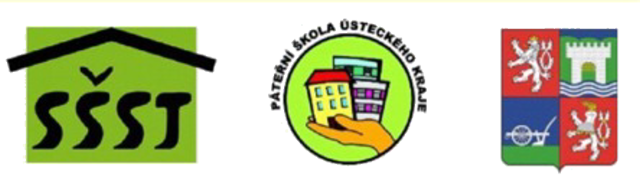 STŘEDNÍ ŠKOLA STAVEBNÍ A TECHNICKÁÚstí nad Labem, Čelakovského 5, příspěvková organizacePáteřní škola Ústeckého kraje
Galileo napsal knihu: „ Rozhovory o dvou hlavních světových soustavách  ptolemaiovské a koperníkovské .“ (1632 ital. „Dialogo sopra i duo massini  sistemy del mondo.“)                           
                              vědecky dokazuje pravdivost Koperníkovy teorie

Obviněn z kacířství- postaven před soud římské inkvizice(1633) – proces s ním, v němž byl donucen vzdát se svých „bludů. 
Kniha byla zakázána.  Doživotní vězení – pokračuje ve svých bádáních i poté, co oslepl. 
Velká řada objevů a vynálezů - např. konstrukce zavlažovacího čerpadla. 

   Úcta k přírodě : 
„  „Příroda je nemilosrdná a neměnná a je jí lhostejné, jsou-li skryté důvody a způsoby člověku srozumitelné nebo ne,“
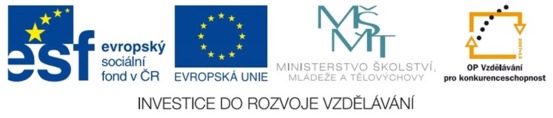 8
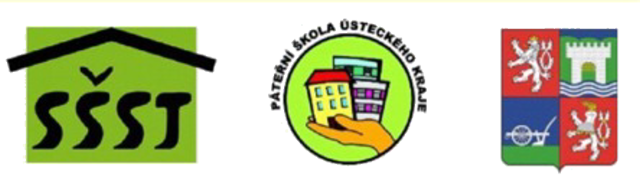 STŘEDNÍ ŠKOLA STAVEBNÍ A TECHNICKÁÚstí nad Labem, Čelakovského 5, příspěvková organizacePáteřní škola Ústeckého kraje
Dvorní astronom císaře Rudolfa II. (žil na Pražském císař. dvoře)
                          Navazoval na jiného hvězdáře císaře  Rudolfa II. -Tycho de Brahe
Měřil dráhu Marsu- závěr: dráha je elipsovitá (ne kruhová, jak to tvrdil Koperník)
Zkoumal též přitažlivost sil působících mezi nebeskými tělesy, např. působení přitažlivé síly mezi Zemí a Měsícem (→ demonstroval to na příkladě mořského dmutí, tj. přílivu a odlivu).
Hledal matematické zákonitosti, podle nichž se pohybují planety.
             (1609) -  ASTRONOMIA  NOVA
Objevené zákony v ní zveřejnil a podrobně vysvětlil →  3 zákony Keplerovy
 Např. 1. zákon zní:
„Planety se pohybují po eliptických drahách kolem Slunce, které se nachází ve společném ohnisku elips.“
- Vyvrátil tak Koperníkův názor, podle něhož se planety pohybují po drahách kruhových..
Jan Kepler ( 1571 – 1630)
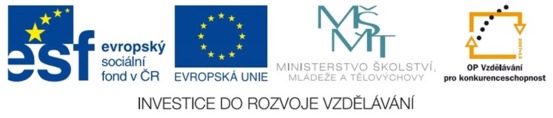 9
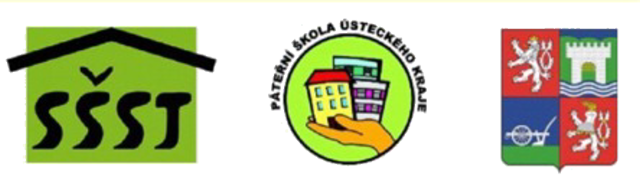 STŘEDNÍ ŠKOLA STAVEBNÍ A TECHNICKÁÚstí nad Labem, Čelakovského 5, příspěvková organizacePáteřní škola Ústeckého kraje
Renesanční umělec-
                                                                  převážně malíř (tvůrce obrazů- např. Mona Lisa)
		-                              učenec: matematik, astronom,
                                                                                  technik - (vynálezce řady strojů, 	                                                                                                 	                                                                                  zbraní,)		
                   Ostře vystupoval proti: 		astrologii
					magii		pavědy, 
                                                                                       alchymii		
                                                                                                                          pro lidstvo
                                                                                                                       zcela neužitečné 

		Zdůrazňuje význam pozorování a experimentování,
			   význam rozumu
Leonardo da Vinci ( 1452- 1519)
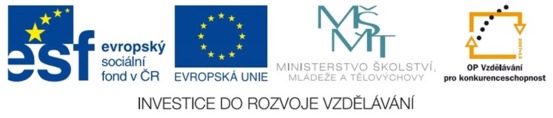 10
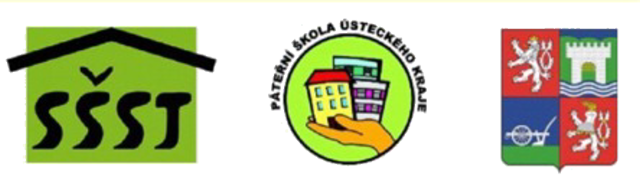 STŘEDNÍ ŠKOLA STAVEBNÍ A TECHNICKÁÚstí nad Labem, Čelakovského 5, příspěvková organizacePáteřní škola Ústeckého kraje
Podstatné změny společenské situace 

 
         Přímořské státy – zejména ITÁLIE
			          (města: Benátky, Janov, Florencie)
 
        vznik a rozvoj manufakturní výroby – rozvoj řemesel
                                          (manufaktura = rukodílna)
        vzrůst produktivity práce → zde: dělba práce na řadu drobných-dílčích výrobních kroků
        zejména textilní manufaktura
                                           růst obchodu, mezinárodního obchodu 
                                                                                 stavba velkých lodí – rozvoj mořeplavby
                                                                                 → počátek velkých zaoceánských objevů
                                                                                obeplutí Afriky,
                                                             (1492)        objevení Ameriky Kryštofem Kolumbem,…)
 

																	
(
Charakteristika doby
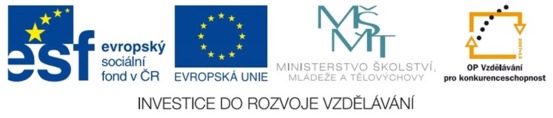 11
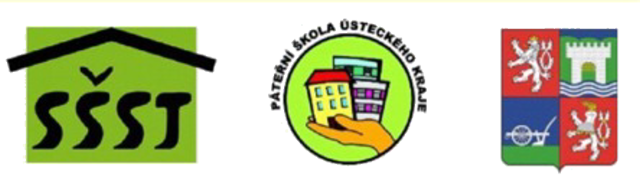 STŘEDNÍ ŠKOLA STAVEBNÍ A TECHNICKÁÚstí nad Labem, Čelakovského 5, příspěvková organizacePáteřní škola Ústeckého kraje
Pomalu se rozvíjí novověk
                → do popředí se dostává měšťanstvo (počátky buržoazie)

                     bohatá vrstva majitelů manufaktur, lodí, obchodů,
                     – lidé, vyznačující se střízlivým smyslem pro skutečnost,
		život, umění podnikat a rozmnožovat tak bohatství.

                     měšťanstvo dostává do sporu s církví a se šlechtou → snaží se podílet se                              	    na vládnoucí moci
	                                  → moc církve a šlechty se oslabuje,
                                                   → proměňuje se místo a zaměření náboženství,
                                                   → slábna víra ve středověké ideály,
                                                   → mění se názor lidí na život člověka (viz o tom dříve).
 
                      RENESANCE = doba, která potřebovala a zrodila obry →
                                                       = obry silou mysli, vášně a charakteru.
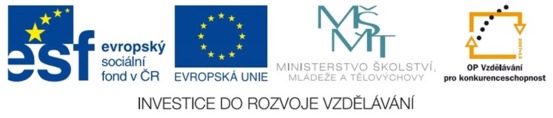 12
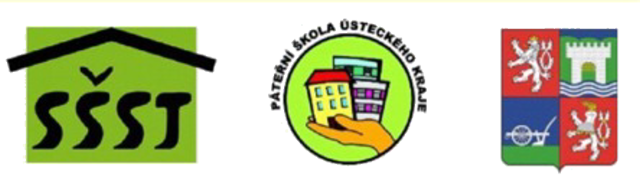 STŘEDNÍ ŠKOLA STAVEBNÍ A TECHNICKÁÚstí nad Labem, Čelakovského 5, příspěvková organizacePáteřní škola Ústeckého kraje
Použité zdroje
Vlastní
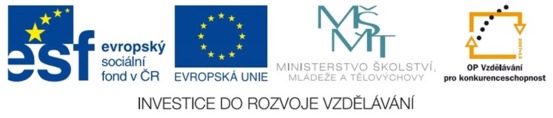 13